Родительское собрание
Дети глазами родителей, 
родители глазами детей
Выполнила: Войтович Ирина Валерьевна, 
классный руководитель 3 класса 
МБОУ СОШ №12
Дети глазами родителей, родители глазами детей
Цель: показать родителям необходимость целенаправленных действий в воспитании, помочь им проанализировать свое родительское поведение, заострить внимание на положительных моментах воспитания и формах проявления любви к ребенку.
Задачи:
воспитывать у учащихся чувства любви и гордости за свою семью, уважения к родителям;
формировать у учащихся уважительное отношение к своему дому, семье и культуру взаимоотношений родителей и детей;
способствовать сближению взрослых и детей, формированию положительных эмоций;
содействовать сплочению классного коллектива, коллектива учащихся и родителей, коллектива семей.
развивать умения родителей видеть себя со стороны.
Дети глазами родителей, родители глазами детей
Задания для детей в роли «РОДИТЕЛЕЙ»
Задания для родителей в роли «ДЕТЕЙ»
1) Вы открыли дневник и увидели, что у вашего ребенка двойка. Вам надо выяснить причину этого и принять решение.
2) Ребенок пришел домой без сменной обуви, потерял ее в школе. Ваша реакция?
3) Вы поручили ребенку прибраться и помыть посуду, а он (она) проиграл все это время в компьютер, ничего не сделал. Ваша реакция?
4) Ваш ребенок пробовал курить, о чем вам сказали соседи. Ваша реакция?
5) Ваш ребенок нецензурно выражается. Что делать?
6) Ваш ребенок опоздал в школу, и вам сказали об этом одноклассники. Ваша реакция?
1) Вы получили двойку, и вам надо объяснить родителям, за что и почему. Они будут ругаться.
2) Вы идете домой без сменной обуви, в школе забыли, а маме говорить не хотите, надеясь завтра найти.
3) Мама попросила вас убрать комнату и помыть посуду, а пришел друг с интересным диском и вы заигрались. Как объяснить это маме или папе?
4) Вы пробовали курить. Вам надо объяснить, почему вы это сделали и как-то смягчить родителей.
5) Ваш учитель позвонил и рассказал маме (папе), что вы нецензурно выражаетесь. Вам идти домой.
6) Вам надо объяснить, почему вы опоздали в школу.
Дети глазами родителей, родители глазами детей
Задание «Синонимы»
Нехороший
РАВНОДУШИЕ
Хороший
Добрый
Бездушный
Чёрствый
Эгоистичный
Отзывчивый
Безразличный
Дети глазами родителей, родители глазами детей
Задание «Синонимы»
РАВНОДУШИЕ
Хороший
Добрый
Нехороший
Отзывчивый
Бездушный
Чёрствый
Безразличный
Эгоистичный
Дети глазами родителей, родители глазами детей
Задание для учащихся. 
Нарисуйте свой самый счастливый день.
Дети глазами родителей, родители глазами детей
Тест «Хорошие ли вы родители?»
На вопросы этого теста можно отвечать «да», «нет», «не знаю».
1) На некоторые поступки ребенка вы часто реагируете «взрывом», а потом  жалеете об этом.
2) Иногда вы пользуетесь помощью или советами друзей, когда не знаете, как реагировать на поведение вашего ребенка.
3) Ваши интуиция и опыт – лучшие советчики в воспитании ребенка.
4) Иногда вам случается доверять ребенку секрет, который вы никому другому не рассказали бы.
5) Вас обижает негативное мнение о вашем ребенке других людей.
6) Вам случается просить у ребенка прощения за свое поведение.
Дети глазами родителей, родители глазами детей
7) Вы считаете, что ребенок не должен иметь секретов от своих родителей.
8) Вы замечаете между своим характером и характером ребенка различия, которые иногда удивляют (радуют) вас.
9) Вы слишком сильно переживаете неприятности или неудачи вашего ребенка.
10) Вы можете удержаться от покупки интересной игрушки для ребенка (даже если у вас есть деньги), потому что знаете, что ими полон дом.
11) Вы считаете, что до определенного возраста лучший воспитательный аргумент для ребенка – физическое наказание (ремень).
12) Ваш ребенок именно таков, о каком вы мечтали.
13) Ваш ребенок доставляет вам больше хлопот, чем радости.
14) Иногда вам кажется, что ребенок учит вас новым мыслям и поведению.
15) У вас конфликты с собственным ребенком.
Дети глазами родителей, родители глазами детей
Подсчет результатов.

За каждый ответ «да» на вопросы: 2, 4, 6, 8, 10, 12, 14 – 10 очков
За ответ «нет» на вопросы: 1, 3, 5, 7, 9, 11, 13, 15  - 10 очков. 
За каждое «не знаю» - по 5 очков.
Дети глазами родителей, родители глазами детей
Блиц-опрос.
Вопросы для родителей:
1) Кем вы хотели быть в детстве?
2) О чем вы мечтали в детстве?
3) Какой предмет вам больше всего нравился в школе и почему?
4) Когда вам было столько же лет, сколько сейчас вашим детям, чем вы увлекались?
Дети глазами родителей, родители глазами детей
Результаты опроса детей
Дети глазами родителей, родители глазами детей
Результаты опроса детей
Дети глазами родителей, родители глазами детей
Результаты опроса детей
Дети глазами родителей, родители глазами детей
Результаты опроса детей
Дети глазами родителей, родители глазами детей
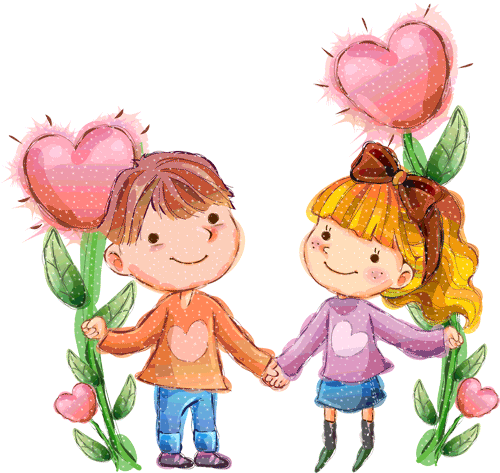 Дети глазами родителей, родители глазами детей
Хорошие дети – наша хорошая старость, плохие дети – плохая старость. Так думайте о будущем, а будущее – это наши дети.
Счастья вам, 
мир вашему дому!
«Почитай отца своего и мать свою, чтобы обрести долгую жизнь в стране, которую даёт тебе Господь, Бог твой»
Ветхий Завет, 5-я заповедь
СПАСИБО!